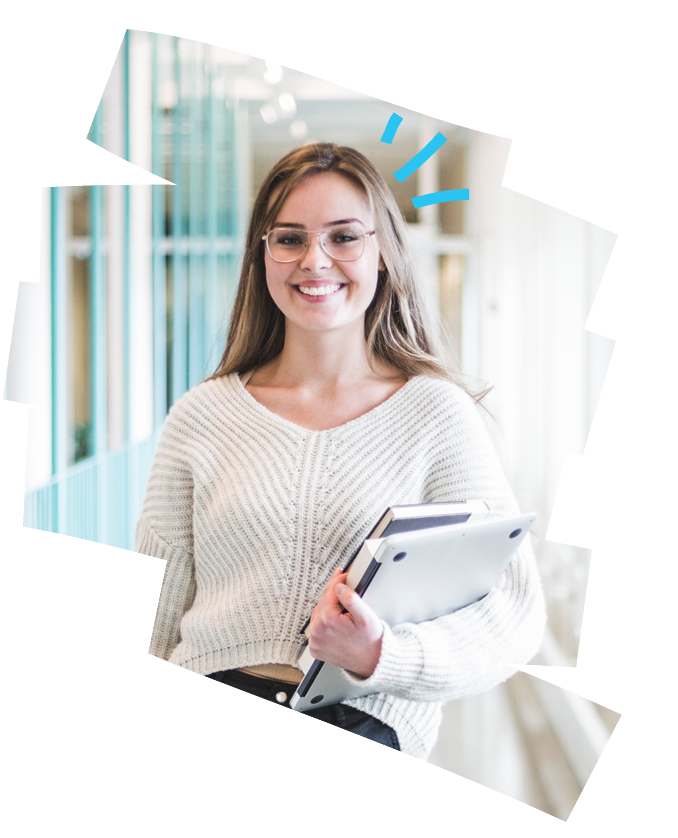 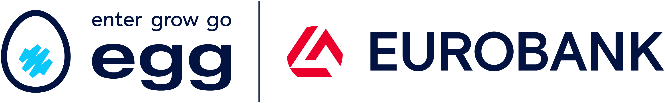 Female Entrepreneurship Mini Acceleration Program
Έρευνα, Καινοτομία και Επιχειρηματικότητα 
«Ενδυνάμωση της γυναικείας εκπροσώπησης»


Φόρμα Συμμετοχής 
Email: info@theegg.gr 
έως 05/04/2025
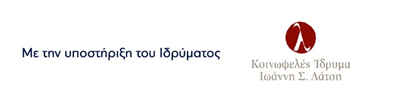 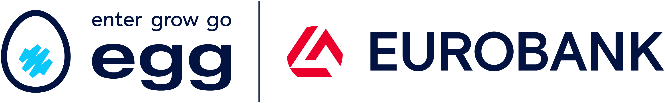 One page description | Στοιχεία ομάδας